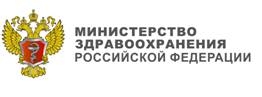 Российская система здравоохранения в представлении населения
Москва, 2014
Методология исследования
Всероссийский опрос населения

Сроки проведения: октябрь - ноябрь 2014 г.


	Метод исследования: массовый опрос методом личного формализованного 	интервью по месту жительства респондента.
	Целевая аудитория: население РФ в возрасте 18 - 65 лет.
	Объем выборки – 5 000 респондентов. 
Статистическая погрешность не превышает  1,4%
	География исследования: 
66 субъектов РФ, 
245 населенных пунктов.
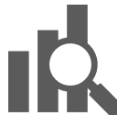 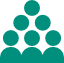 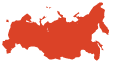 Динамика положения дел в сфере здравоохранения
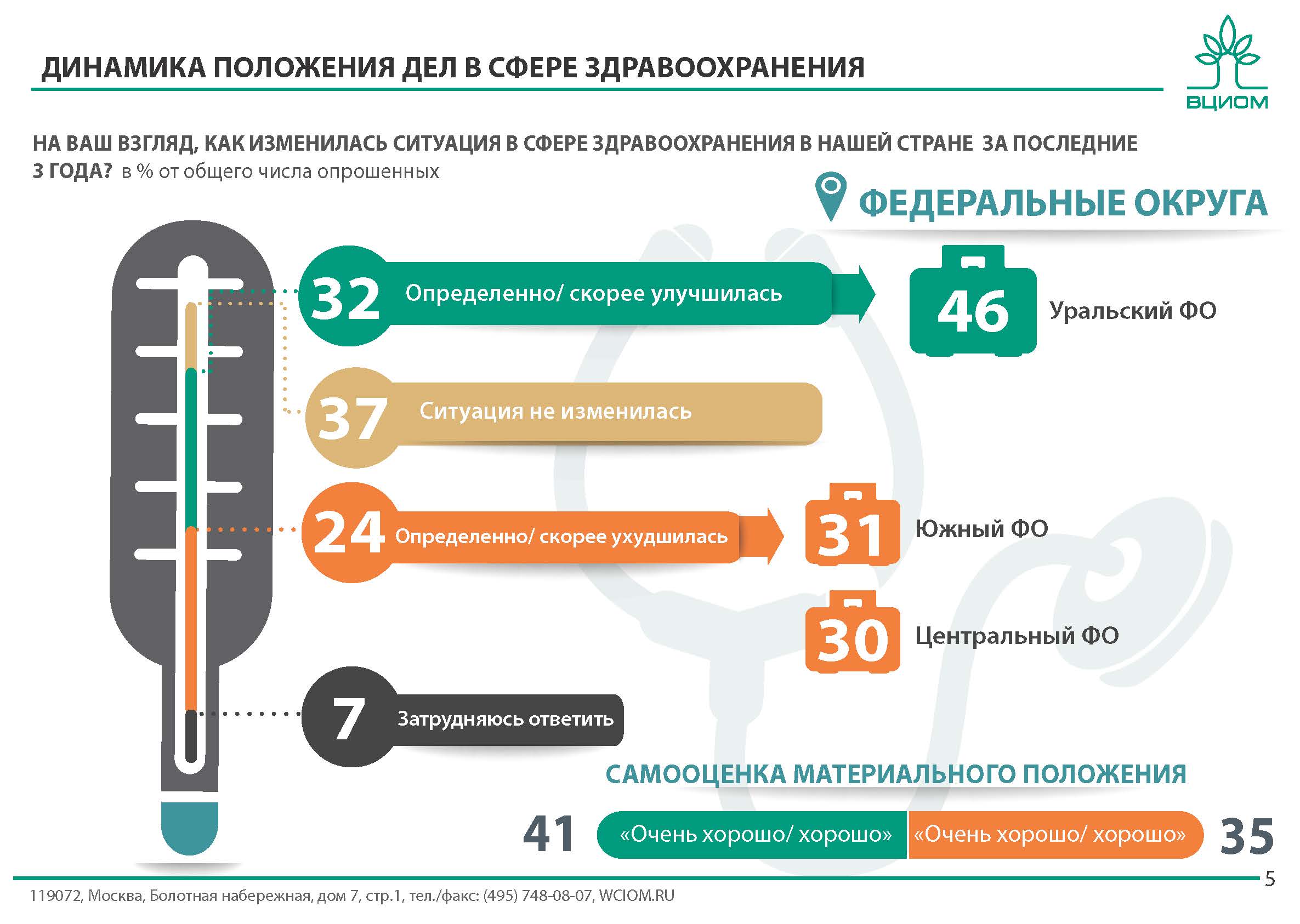 На Ваш взгляд, как изменилась ситуация в сфере здравоохранения в нашей стране  за последние 
3 года? 
в % от общего числа опрошенных
Уральский ФО – 46%
Самооценка материального положения «очень хорошо/ хорошо» - 41%
Центральный ФО – 30%
Южный ФО – 31%
Самооценка материального положения «очень хорошо/ хорошо» - 35%
Позитивная динамика положения дел в сфере здравоохранения
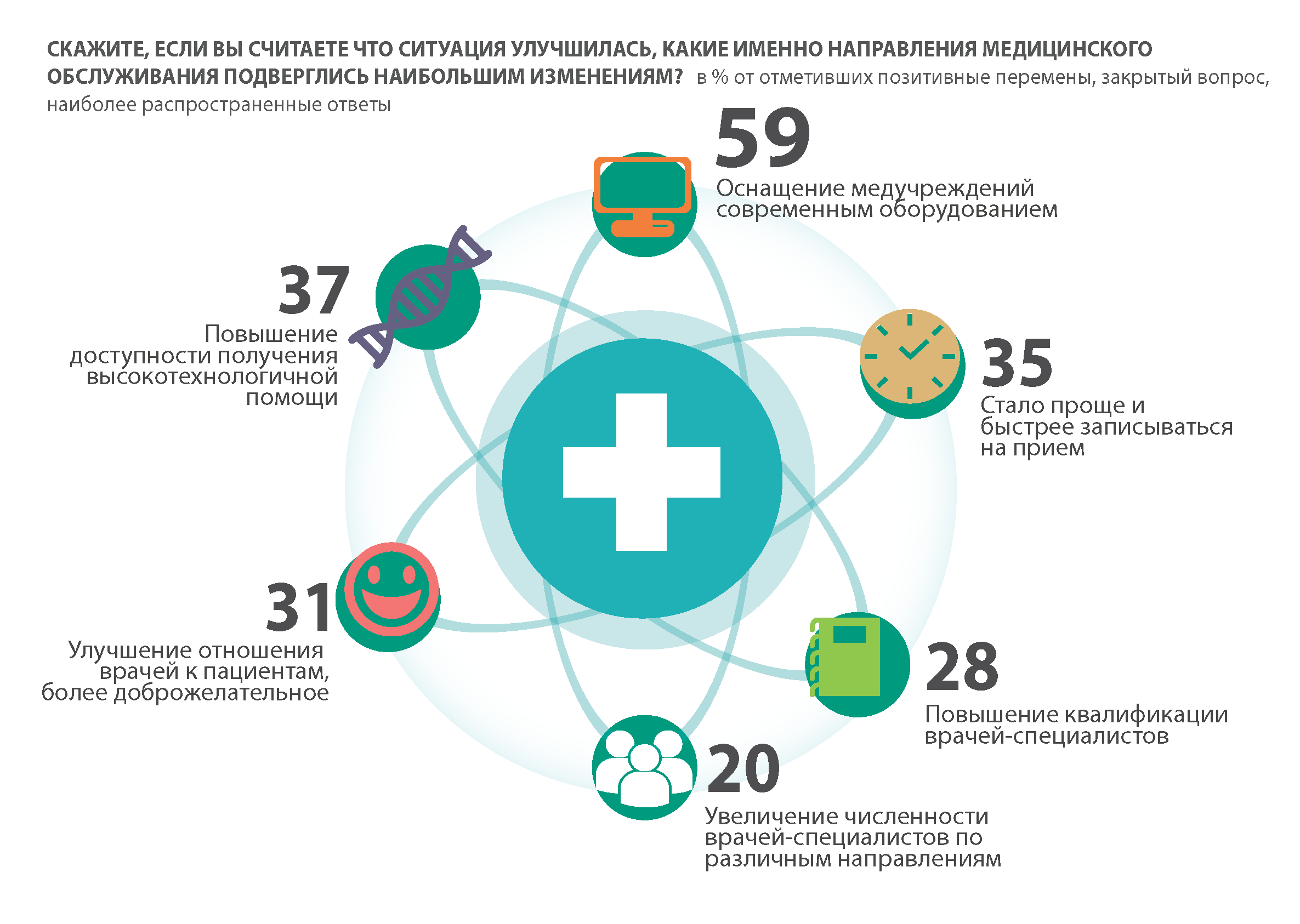 Оценка текущего положения дел в здравоохранении
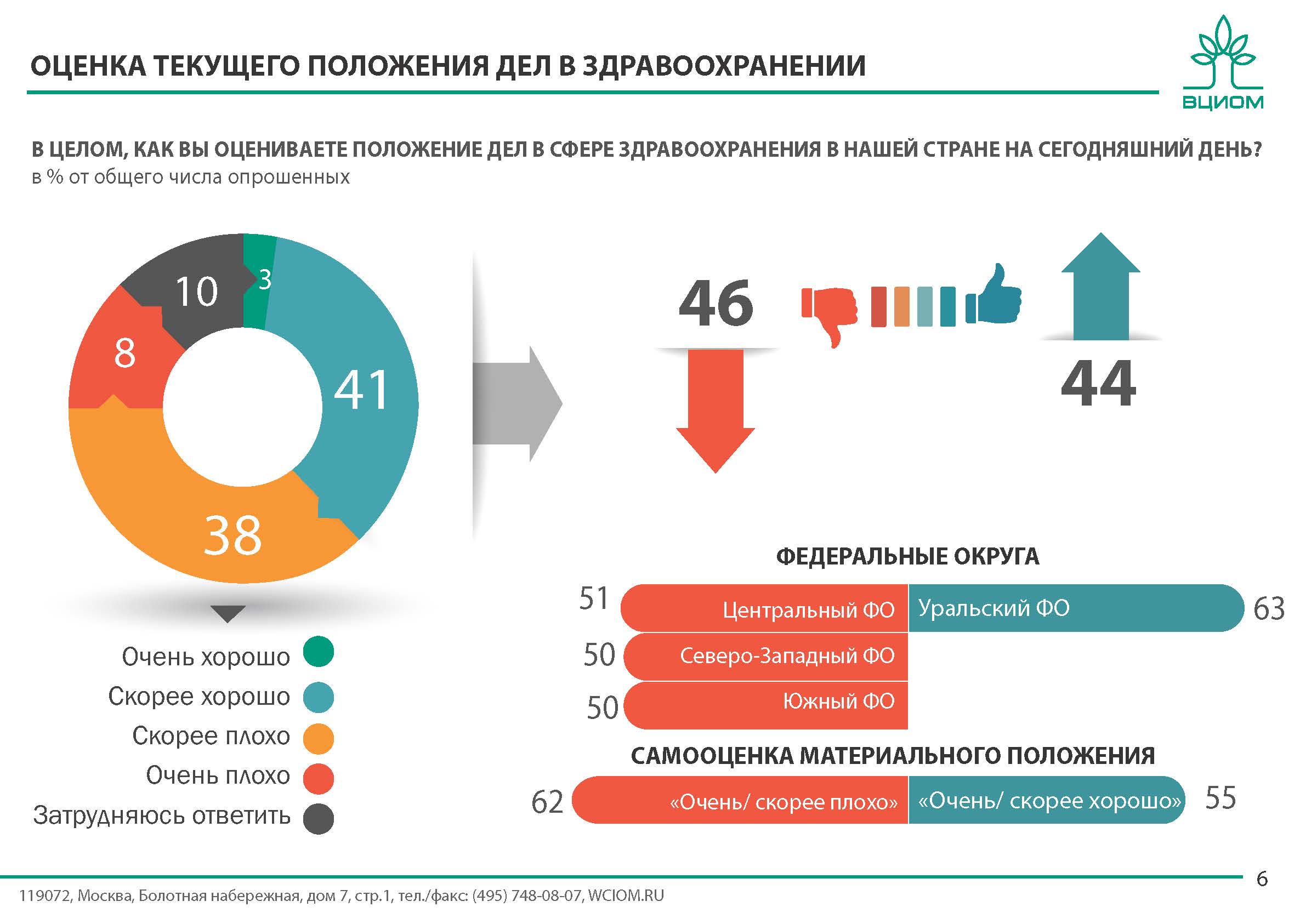 В целом, как Вы оцениваете положение дел в сфере здравоохранения в нашей стране на сегодняшний день?  
в % от общего числа опрошенных
Уральский ФО – 63%

Самооценка материального положения «Очень/ скорее хорошо» – 55%
44 %
46 %
Центральный ФО – 51%
Северо-Западный ФО – 50%
Южный ФО – 50%

Самооценка материального положения «Очень/ скорее плохо» – 62%
Особенности потребления медицинских услуг
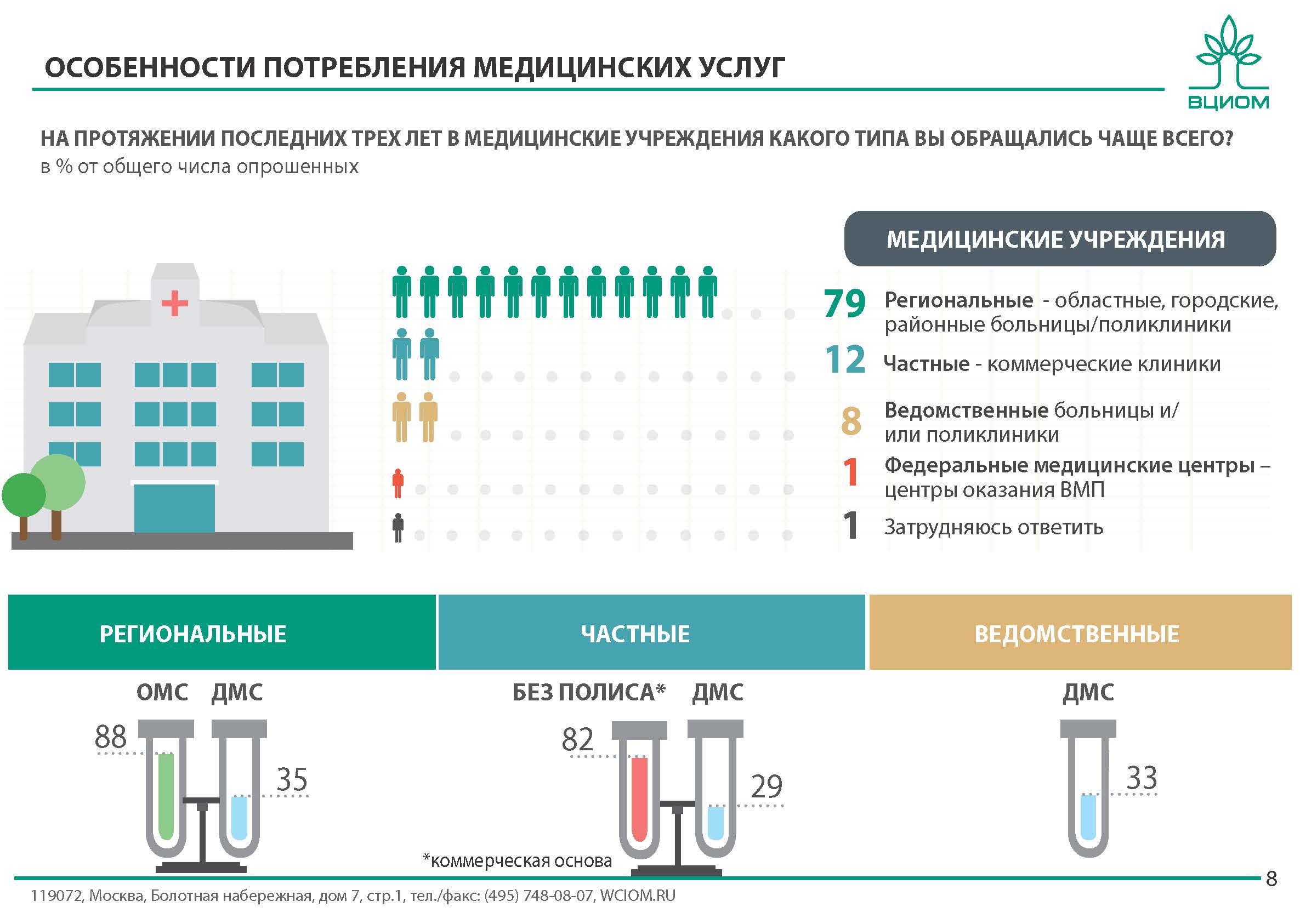 Уровень удовлетворенности медицинским обслуживанием
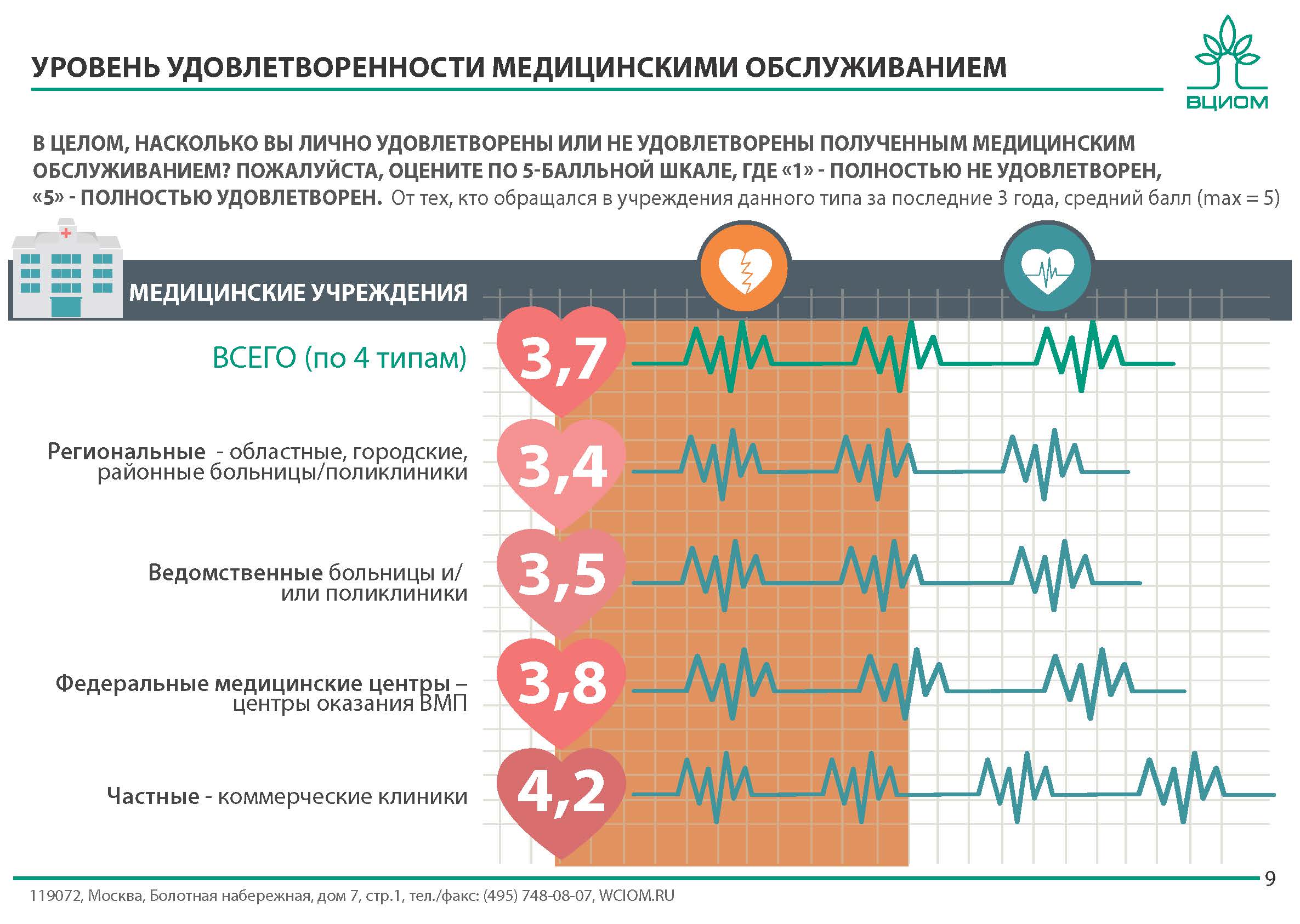 Уровень удовлетворенности медицинским обслуживанием
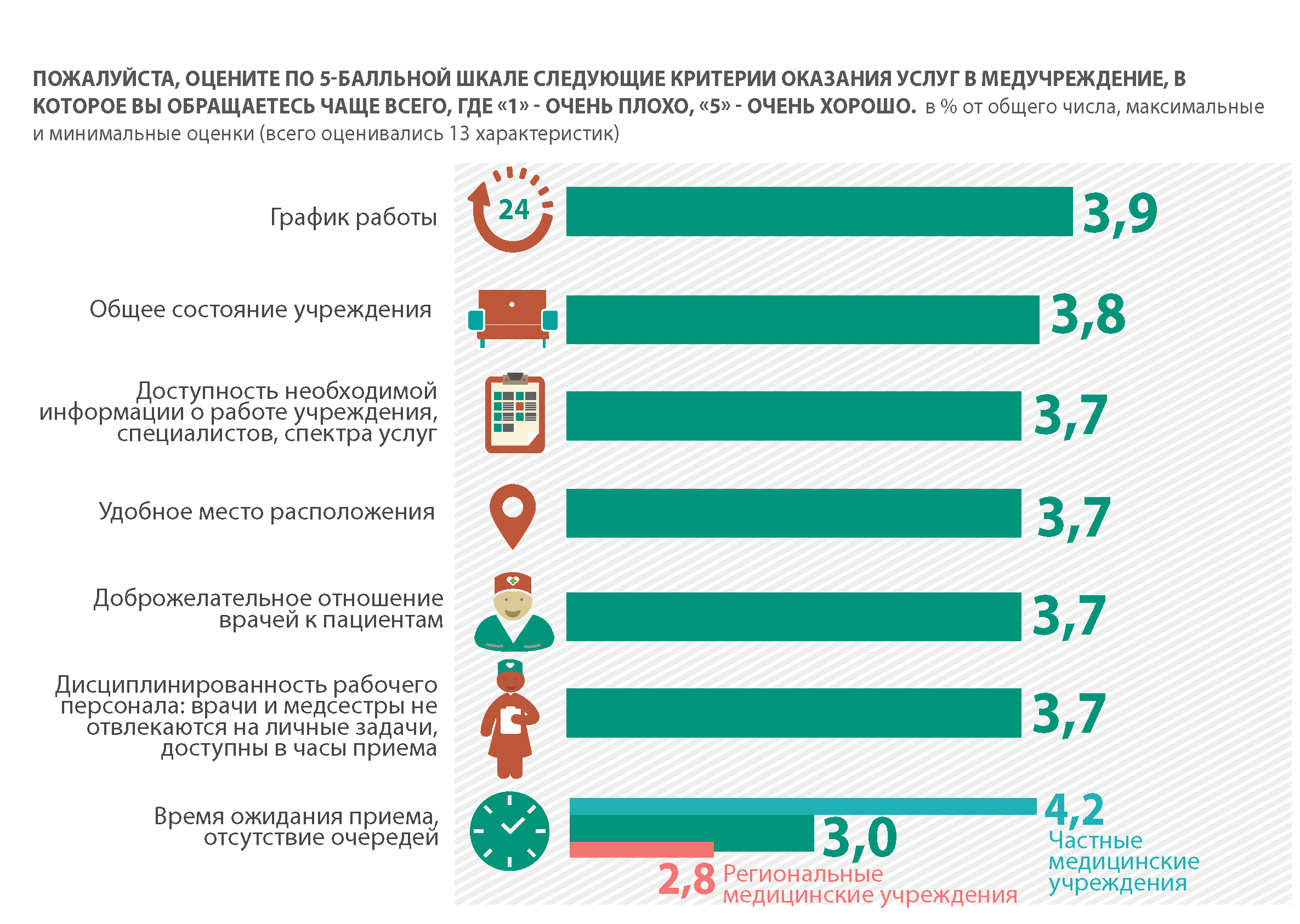 Отношение населения к диспансеризации
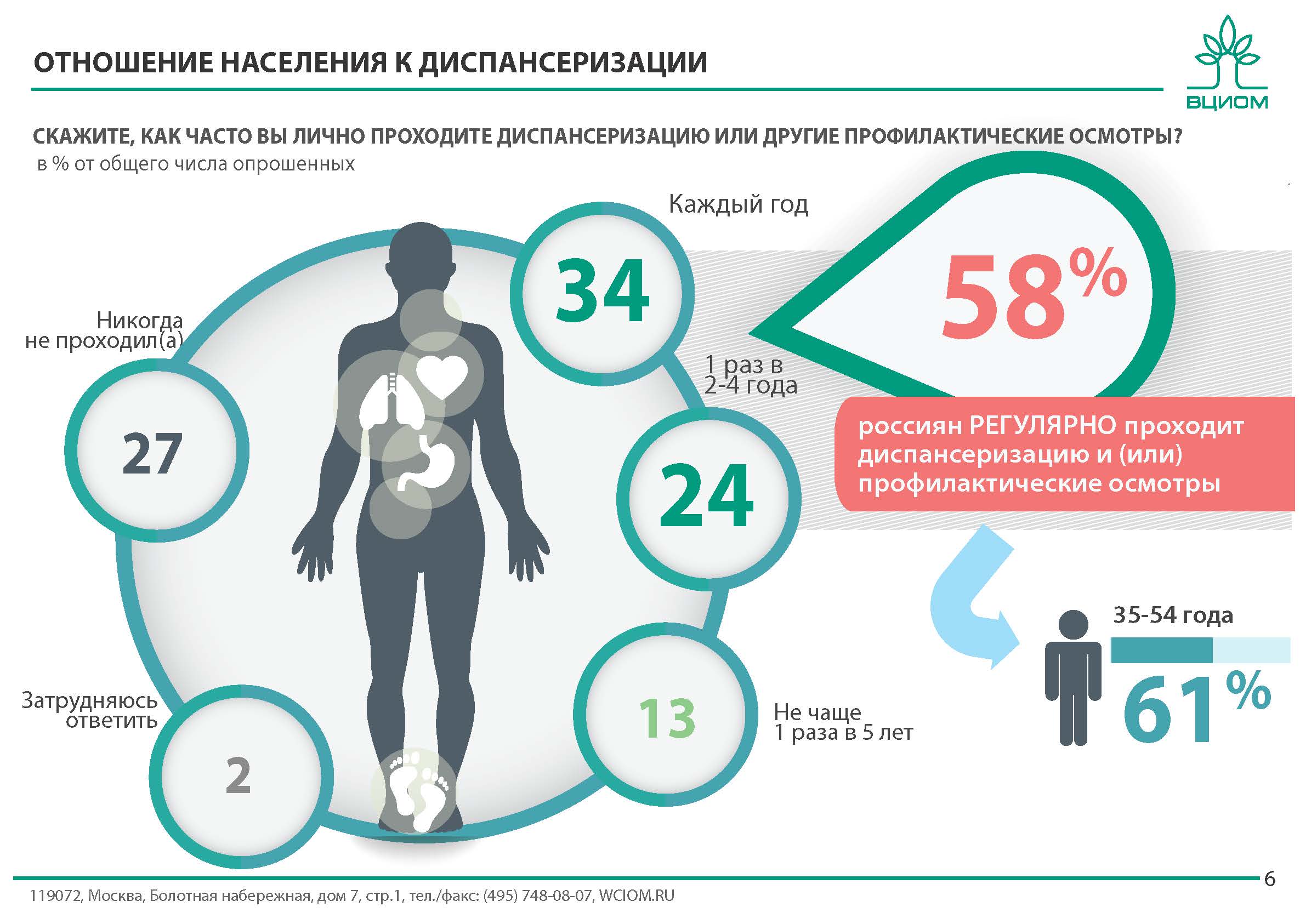 35-54 лет (61%)
Смысл, что АЖЖЖ 58!!!
И всего лишь 27.
Декларируемый спрос на ежегодную диспансеризацию
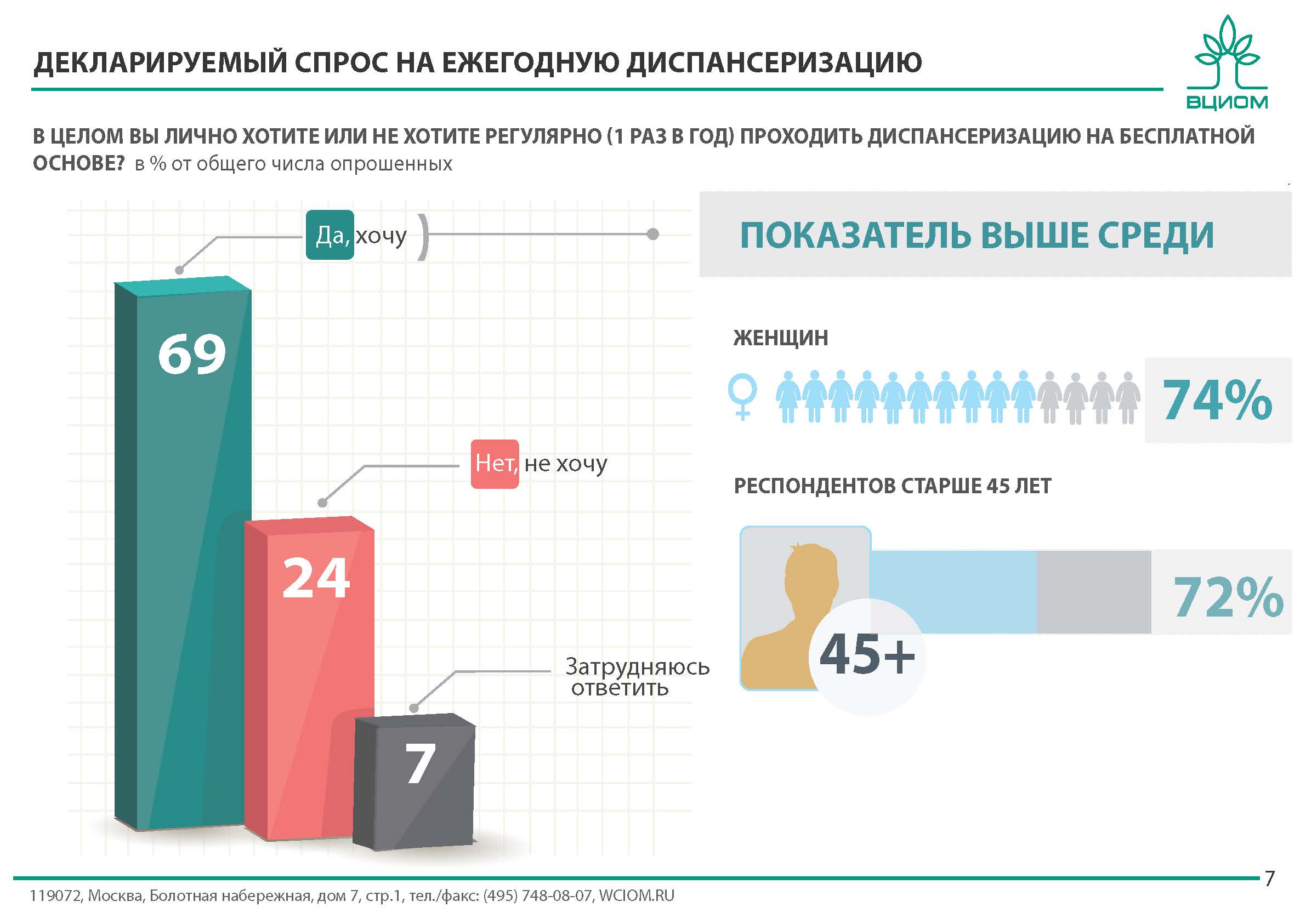 В целом Вы лично хотите или не хотите регулярно (1 раз в год) проходить диспансеризацию на бесплатной основе? 
в % от общего числа опрошенных
показатель выше среди женщин (74%), респондентов старше 45 лет (72%),
Личный опыт вакцинации от гриппа
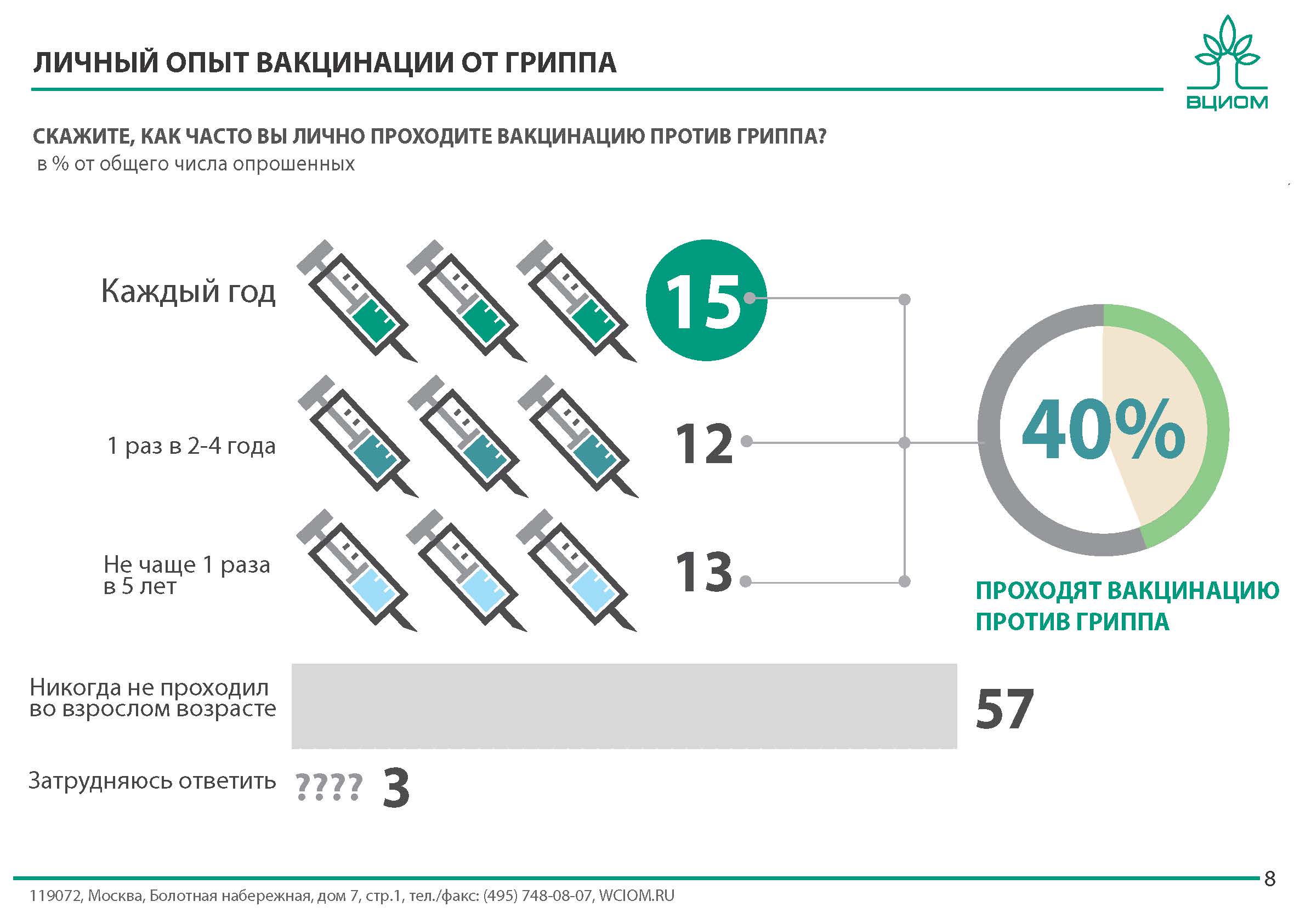 Скажите, как часто Вы лично проходите вакцинацию против гриппа?
в % от общего числа опрошенных
Смысл, что АЖЖЖ 15 % каждый год!!!
Отношение населения к вакцинации
В целом Вы лично согласны или не согласны с мнением, что вакцинация - эффективная мера профилактики инфекционных заболеваний? в % от общего числа опрошенных
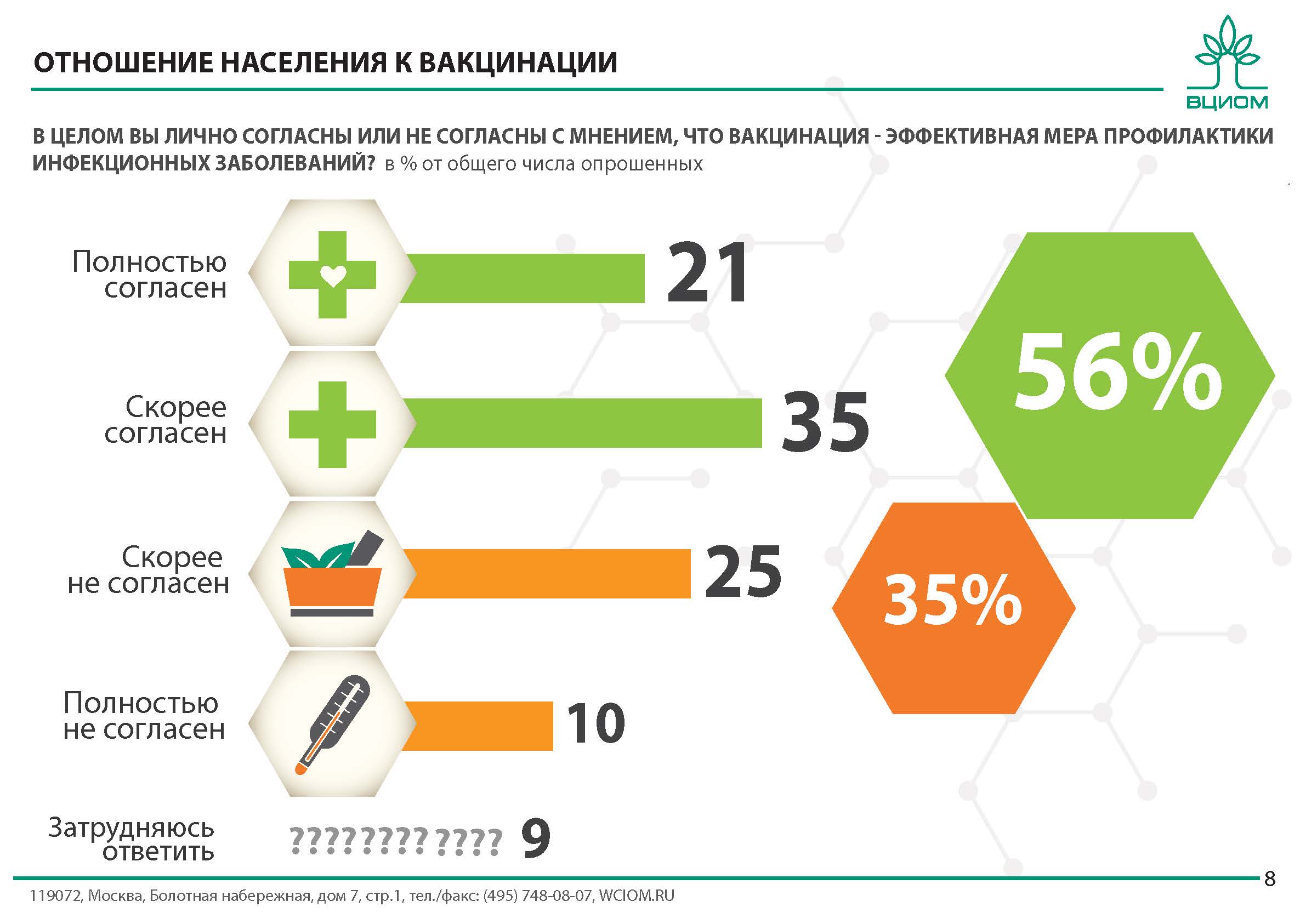 Смысл, что АЖЖЖ 56!!!
И всего лишь 35.
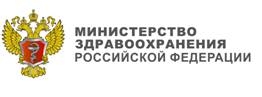